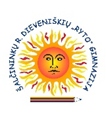 Smart Schools for Smart Age
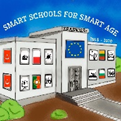 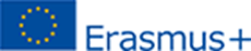 Dalykas:  Tikyba (2 pamokos)
Mokytojas: Lolita Mikalauskienė
Tema: Šventumas ir šventieji
Uždaviniai: 
1. Atlikę užduotis sužinosime, kas yra šventumas ir ką žinome apie šventuosius: šv. Barbora, šv. Brigita, šv. Domininkas.
2. Pristatydami  savo šventuosius globėjus ir pildydami plakatą, susipažinsime su naujais šventaisiais, gebėsime papasakoti, ką jie globoja.
Išmok:  
https://prezi.com/p/czkf-patfstx/sventieji-1-dalis/
https://prezi.com/p/op8upauixv2a/sventieji-2-dalis/

Įsivertinti: surask 20 šventųjų
https://learningapps.org/9634333